Makroökonomie
Wilhelmshaven
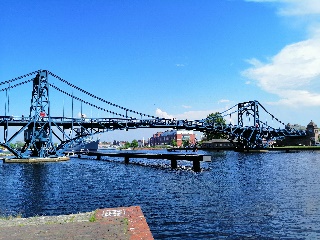 Diese Vorlesung wird in Bild
und Ton des
Dozenten
mitgeschnitten
und anschließend online zur
Verfügung gestellt
Prof. Dr. Bernhard Köster
Jade-Hochschule Wilhelmshaven
http://www.bernhardkoester.de/vorlesungen/inhalt.html
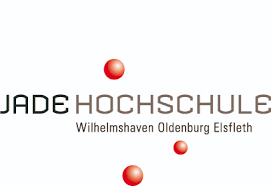 Makroökonomie
Sommersemester 2022
Prof. Dr. Bernhard Köster
Prof. Dr. Bernhard Köster


Raum:			S 113

Straße:		 Friedrich-Paffrath-Straße 101

Ort:			26389 Wilhelmshaven

Tel.			+49 4421 985-2766

Email:			bernhard.koester@jade-hs.de

Sprechstunde:	n.V.
Literatur
Blanchard/Illing Makroökonomie

Blanchard, Macroeconomics

Bofinger, Grundzüge der Volkswirtschaftslehre

Mankiw/Taylor, Grundzüge der Volkswirtschaftslehre

Ben J. Heijdra Foundations of Modern Macroeconomics

Peter B. Sørensen/Hans J. Whitta-Jacobsen Introducing Advanced Macroeconomics

Dieter Brümmerhoff Volkswirtschaftliche Gesamtrechnungen

Dieter Stobbe Volkswirtschaftliches Rechnungswesen
Allgemeines
Wie in jeder Vorlesung ist es immer ratsam über den Tellerrand hinauszuschauen und das eine oder andere Buch über die Thematik zur Hand zu nehmen.

Ich gehöre allerdings noch zu den Dozenten, die nicht die vorgefertigten Foliensätze der Verlage für den Mankiw oder den Blanchard/Illing verwenden, sondern gestalte noch meine eigenen Vorlesungsinhalte. Trotzdem werden Sie natürlich viele Inhalte meiner Vorlesung insbesondere in den Standardlehrbüchern wiederfinden.

Für die Prüfung am Ende des Semesters gilt aber, dass nur die Inhalte dieser Vorlesung/Übung prüfungsrelevant sind. Die Prüfungsvorbereitung ist zudem unabhängig von der letztendlichen Prüfungsform und kann gemäß einer normalen Vorbereitung auf eine Präsenzklausur erfolgen.
Datenquellen
Volkswirtschaftslehre
Was ist Volkswirtschaftslehre?
Darauf lässt sich keine eindeutige Antwort geben, außer man gibt sich
mit allgemeinen Phrasen zufrieden:

Economics is what Economists do! (Tautologie)


„Nationalökonomie ist, wenn die Leute sich wundern, warum sie kein Geld haben. Das hat mehrere Gründe, die feinsten sind die wissenschaftlichen Gründe, doch können solche durch eine Notverordnung aufgehoben werden. Über die ältere Nationalökonomie kann man ja nur lachen und dürfen wir selber daher mit Stillschweigen übergehn. Sie regierte von 715 vor Christo bis zum Jahre nach Marx. Seitdem ist die Frage völlig gelöst: die Leute haben zwar immer noch kein Geld, wissen aber wenigstens, warum.“ (Kurt Tucholsky, 1931)
VWL
Volkswirtschaftslehre befasst sich mit der Analyse wirtschaftlicher Zusammenhänge und versucht Erklärungen für diese zu finden sowie eine Modellbildung daraus abzuleiten.

	Aus den erkannten Gesetzmäßigkeiten versucht der Volkswirt zukünftige wirtschaftliche Ereignisse vorherzusagen und Handlungsoptionen aufzuzeigen.

	Fundamentaler Untersuchungsgegenstand des Volkswirts sind 	Märkte, an denen Angebot und Nachfrage aufeinandertreffen. Der Volkswirt versucht die Funktionsfähigkeit dieser Märkte zu ergründen.

See in general this nice essay:
Retrospectives: On the Definition of Economics
Roger E. Backhouse
Steven G. Medema
JOURNAL OF ECONOMIC PERSPECTIVES
VOL. 23, NO. 1, WINTER 2009
(pp. 221-33)
Ablauf einer volkswirtschaftlichen Analyse:
Deskription des wirtschaftlichen Geschehens (Diagnose)

Entwicklung von abstrakten Modellen zur Erklärungen der wirtschaftlichen Abläufe (Theoriebildung)

Überprüfung dieser Theorien an der Realität (Evaluierung)
 
Prognose des künftigen Ablaufs des wirtschaftlichen Geschehens aus den abgeleiteten Modellen

Beratung der Politik in wirtschaftspolitischen Fragen
Ökonomen als
Wissenschaftler oder Wirtschaftspolitiker
Versuchen Ökonomen die Welt zu erklären, so handeln sie als Wissenschaftler.

Versuchen Ökonomen die Welt zu verändern und bringen damit Ihre Überzeugungen ein, so handeln sie als Wirtschaftspolitiker.
Positive und normative Aussagen
Positive Aussagen sind beschreibend und richten sich darauf aus, wie die Welt ist bzw. wie sie funktioniert. Dieses Funktionieren wird völlig neutral betrachtet

		Die Aussagen sind deskriptiv.

Normative Aussagen geben ein Werturteil darüber ab, wie die Welt sein sollte. Gemäß der eigenen Überzeugung werden Maßnahmen getroffen.

		Die Aussagen sind präskriptiv.
Beispiele – positiv/normativ?
Die Einführung des Mindestlohns führt zu Arbeitslosigkeit bei Geringqualifizierten

Die in einigen Bereichen erzielten Einkommenssteigerungen durch die Einführung des Mindestlohns sind wichtiger als die steigende Arbeitslosigkeit in anderen Bereichen

Ein steigender Ölpreis steigert die Nachfrage nach Elektroautos

Die Betreiber von Kohlekraftwerken müssen stärker an den Kosten, die die CO2-Emissionen im Zuge des Klimawandels verursachen beteiligt werden

Das geplante Sondervermögen von 100 Mrd. für den Ausbau der
     Bundeswehr, senkt aufgrund steigender Zinsbelastung des Staats-
     Haushalts den Handlungsspielraum für die zukünftige Generation
Mikroökonomie

Verhalten Einzelner

Unternehmen, Haushalte


Nachfrage eines Haushalte nach Lebensmitteln

Angebot eines Autobauers an Fahrzeugen

Nachfrage einer Baufirma nach Beton
Makroökonomie

Betrachtung der Gesamtwirtschaft

Untersuchung von aggregierten ökonomischen Größen

Gesamtnachfrage aller Haushalte (Konsum)

Gesamtangebot aller Unternehmen (gesamtwirtschaftliche Produktion)

Nachfrage aller Unternehmen                             nach Investitionsgütern
Der Vorteil der Aggregation besteht in der Verdeutlichung von Gesamtzusammenhängen.
Das Problem besteht im Verlust von Detailinformationen
Vgl. Einf. in die Statistik: Die Beschreibung eines Datensatzes über Mittelwert, Median, Spannweite, Varianz, Schiefe,… vertieft zwar das Verständnis für die erhobenen Daten. Bestimmte Informationen gehen aber durch die Aggregation verloren.
Makroökonomische Fragestellungen
Welche Bedeutung hat die Arbeitsmarktentwicklung für die Gesamtwirtschaft?

Welche Auswirkungen haben die aktuellen Zentralbankentscheidungen auf die Zinsentwicklung?

Welche Konsequenzen hat der demographische Wandel auf die Vermögensbildung im Allgemeinen?

Welche Auswirkungen haben die globalen Veränderungen durch die Coronakrise auf das internationalen Handelsbeziehungen?

Welche wirtschaftspolitischen Auswirkungen haben die angekündigten Programme zur Bekämpfung des Klimawandels im Allgemeinen und die Energiewende im Besonderen?

Welche wirtschaftspolitschen Auswirkungen zieht der Überfall Russlands, des größten Rohstofflieferanten der Welt, auf die Ukraine nach sich?
Makroökonomische Sachverhalte
Das Wirtschaftswachstum der deutschen Volkswirtschaft betrug im Jahr 2021 2,6% 

Die Inflationsrate liegt im August 2022 bei 7,9%

Die Staatsverschuldung liegt zum Jahresende 2021 bei gut 2,45 Billionen Euro

Das Renteneintrittsalter steigt bis zum Jahr 2030 von 65 auf 67 Jahre

Die Leitzinsen der EZB liegen seit September 2022 bei 0,75%

In Deutschland soll spätestens nächstes Jahr (2023) das letzte Atomkraftwerk abgeschaltet werden.

In Wilhelmshaven wird das erst LNG-Terminals Deutschlands Ende des Jahres (2022) in Betrieb gehen.
Die historischen Wurzeln des Wirtschaftskreislaufs
Der französische Arzt François Quesnay (1694-1774) verglich die wirtschaftlichen Zusammenhänge mit dem Blutkreislauf und stellte dies in seinem Tableau Economique dar.

Einteilung der Wirtschaftssubjekte in drei Klassen

	Classe productive (P):	Landwirte und Pächter

	Classe propiétaire (E):	Adlige und Klerus 

	Classe stérile (H):			Händler und Handwerker u. ä.
Darstellungsformen wirtschaftlicher Verflechtungen
Kontenform:
Matrixform:
P
Grafische Form:
E
H
Darstellung wirtschaftlicher Verflechtungen Beispiel
Ausgangslage: P hat Güter im Gegenwert von 5GE produziert

Für den Eigenverbrauch benötigt P 2GE
Für den Erwerb von Handelserzeugnissen verwendet P 1GE
An Pacht entrichtet P 2GE
E gibt 1 GE für Nahrungsmittel aus
H gibt 2 GE für Nahrungsmittel aus

Stellen Sie die Verflechtungen in Konten-, Matrix und Kreislaufform
dar. Welche Annahme ist dabei zu treffen?
Kontenform
Matrixform
Grafische Form
P
H
E
Der moderne Wirtschaftskreislauf – allgemein
Bildung von vier Sektoren:
		Haushalte (H), Staat (S), Unternehmen (U), Ausland (A)
Der Wirtschaftskreislauf wird über den Pol der Vermögensveränderung (VÄ) geschlossen. Über diesen laufen die Ersparnisse und Investitionen der Sektoren bzw. die Forderungen oder Verbindlichkeiten gegenüber dem Ausland.
Die Pfeile repräsentieren die Geldströme zwischen den Polen
Ein Wirtschaftskreislauf gilt als geschlossen, wenn an jedem Pol die Summe der Zuflüsse der Summe der Abflüsse entspricht (Kreislaufaxiom!).
→ d.h. alle relevanten Ströme sind berücksichtigt.
Der Wirtschaftskreislauf einer offenen Volkswirtschaft